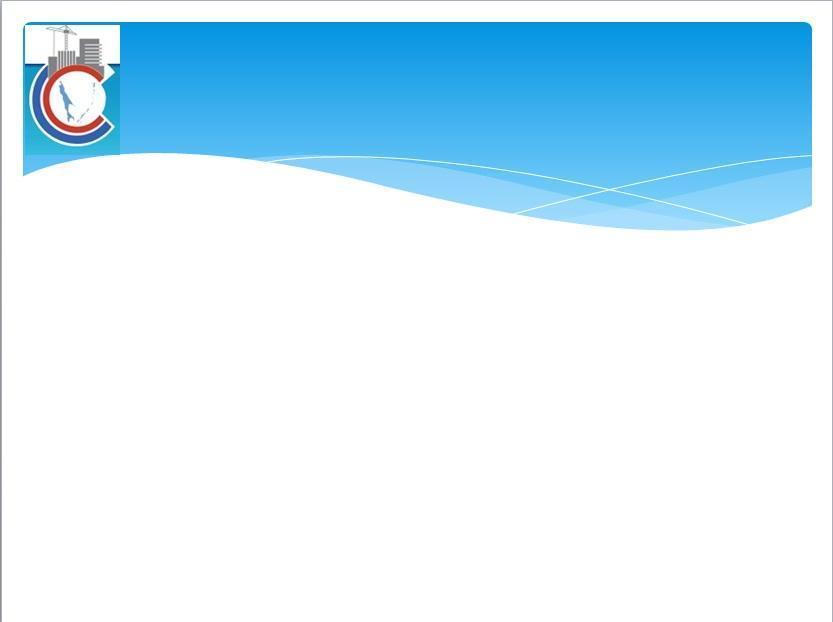 XI ВСЕРОССИЙСКАЯ СТРОИТЕЛЬНАЯ АССАМБЛЕЯУчёт особенностей районов Крайнего Севера при подготовке Регионального отраслевого соглашения в строительной сфере деятельности и закупок в строительстве.
Генеральный директор Регионального отраслевого объединения работодателей «Сахалинское саморегулируемое объединение строителей» В.П. МОЗОЛЕВСКИЙ
Декабрь 2015 года
Региональное отраслевое объединение работодателей «Сахалинское саморегулируемое объединение строителей»
Является членом:
1). Общероссийское межотраслевое объединение работодателей «Российский союз строителей» - РСС
2). Ассоциации «Общероссийская негосударственная некоммерческая организация – общероссийское отраслевое объединение работодателей «Национальное объединение саморегулируемых организаций, основанных на членстве лиц, осуществляющих строительство» - НОСТРОЙ
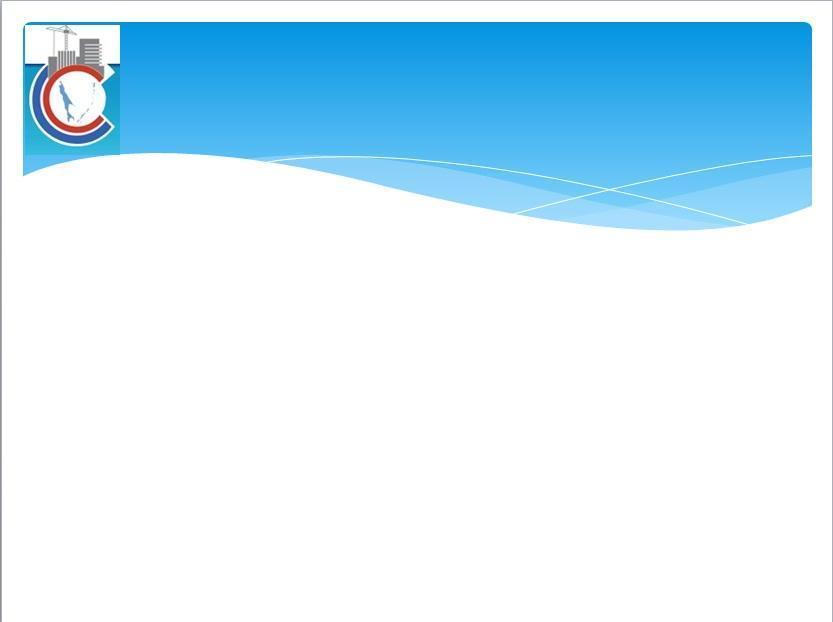 Региональное отраслевое тарифное соглашение по строительству и промышленности строительных материалов Сахалинской области на 2016-2017 годы
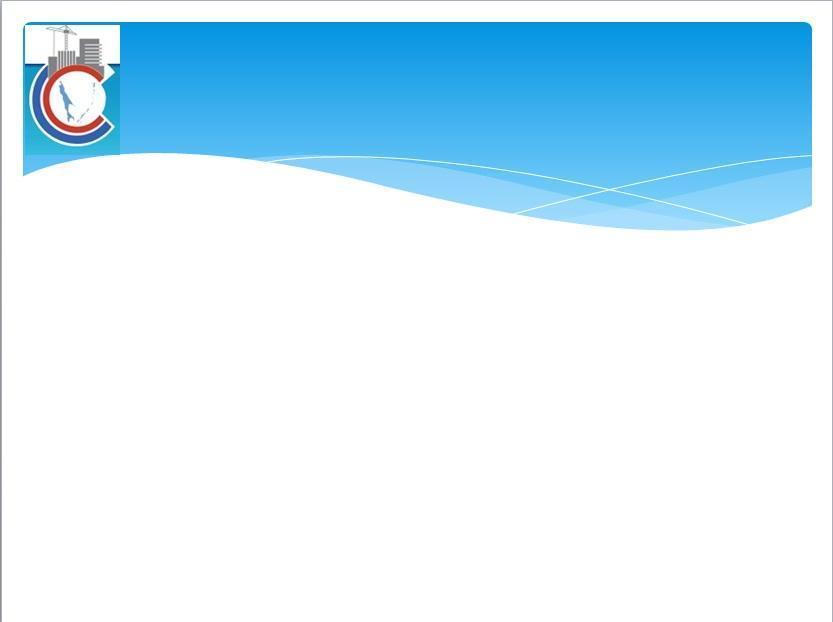 ДОГОВАРИВАЮЩИЕСЯ СТОРОНЫ
Правительство   Сахалинской области, основные  коммерческие застройщики

Региональное объединение работодателей Ассоциация «Сахалинстрой»

Региональный профсоюз строителей
Главные работодатели




Объединение транзитных работодателей



Работники
УЧЁТ ГОСУДАРСТВЕННЫХ ГАРАНТИЙ И КОМПЕНСАЦИЙ ДЛЯ ЛИЦ, ПРОЖИВАЮЩИХ В РАЙОНАХ КРАЙНЕГО СЕВЕРА  И ПРИРАВНЕННЫХ К НИМ МЕСТНОСТЯХ.
Инструкция о порядке предоставления социальных гарантий и компенсаций лицам, работающим в районах Крайнего Севера и в местностях, 
приравненных к районам Крайнего Севера, в соответствии с действующими нормативными актами.
Федеральный закон от 
19 февраля 1993 года № 4520-1

Настоящий Закон устанавливает государственные гарантии и компенсации по возмещению дополнительных материальных и физиологических затрат гражданам в связи с работой и проживанием в экстремальных природно-климатических условиях Севера.
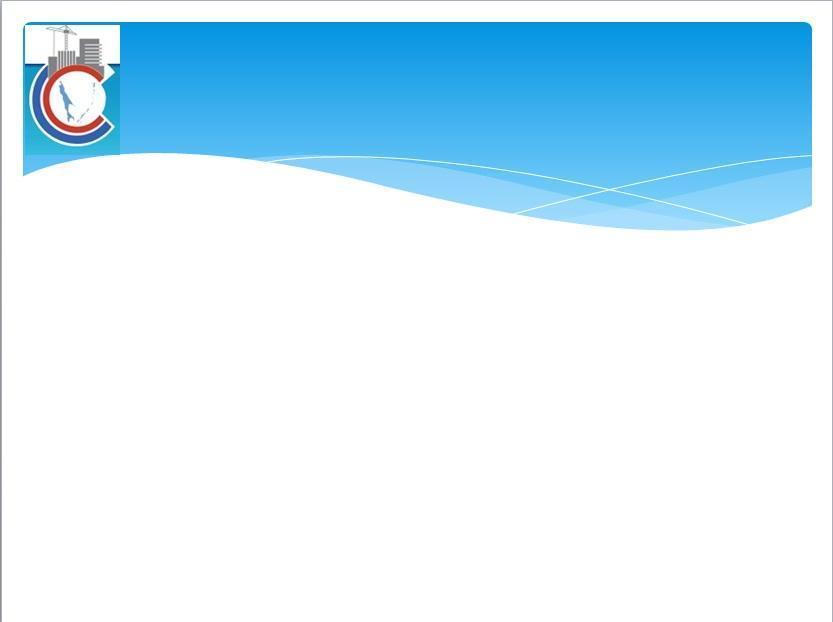 Государство гарантирует  работающим и проживающим в разных районах Крайнего Севера и приравненных к ним местностях следующее (ст. 315 ТК РФ)1). Процентные надбавки, начисляемые на  заработную плату за стаж работы в данных районах и местностях (сверх зарплаты) -учтены в ФЕР (ТЕР).2).  Районные коэффициенты, начисляемые на заработную плату  (сверх зарплаты) – 3).   Компенсация многих дополнительных затрат, главными из которых для работодателей являются (в настоящее время эти затраты не учтены в ФЕР (ТЕР):а.  Оплата дополнительных отпусков:        - в районах Крайнего Севера –  +18 календарных дня;        - в приравненных к ним местностям -  +12 календарных дней.б.   Компенсация расходов на оплату стоимости  проезда в отпуск и провоза багажа к месту использования отпуска и обратно;в.   Компенсация  льгот работающим  женщинам по оплате заработной платы  за 4-е льготных часа в неделе  (при 36-ти часовой неделе).
ТАРИФНАЯ СТАВКА
1). В соответствии ст. 129 ТК РФ, тарифная ставка представляет собой фиксированный размер оплаты труда работника за выполнение нормы труда определённой сложности (квалификации)за единицу времени без учёта компенсационных, стимулирующих и социальных выплат.
2). В соответствии со ст. ст. 146, 148 ТК РФ труд работников, занятых работах в местностях с особыми климатическими условиями, оплачивается в повышенном размере.
3). Согласно ст. 315 ТК РФ, оплата труда в районах Крайнего Севера и приравненных к ним местностях осуществляется с применением районных коэффициентов и процентных надбавок к заработной плате.
4). Согласно пункта 1 разъяснения Минтруда РФ от 11 сентября 1995 года № 49 указано, что процентная надбавка к заработной плате лицам, работающим в районах крайнего Севера, приравненных к ним местностях, установлены к заработной плате лицам именно за работу в местностях с неблагоприятными природно-климатическими условиями.
МИНИМАЛЬНАЯ ЗАРПЛАТА
1.Районные коэффициенты и процентные надбавки к заработной плате не являются слагаемыми элементами вознаграждения за труд, а механизм установления данных доплат не находится ни в какой зависимости от механизма установления минимального размера оплаты труда.  

2. Устанавливаемая минимальная зарплата в районах крайнего Севера и приравненным к ним районах должна устанавливаться без учёта районных коэффициентов и процентных  надбавок к ней.

3. В настоящее время устанавливается минимальная зарплата на 2016 год в городе Южно-Сахалинске  - 15 000 рублей.
 - В Москве прожиточный уровень для трудоспособного населения во  II квартале 2015 года – 17296 рублей.
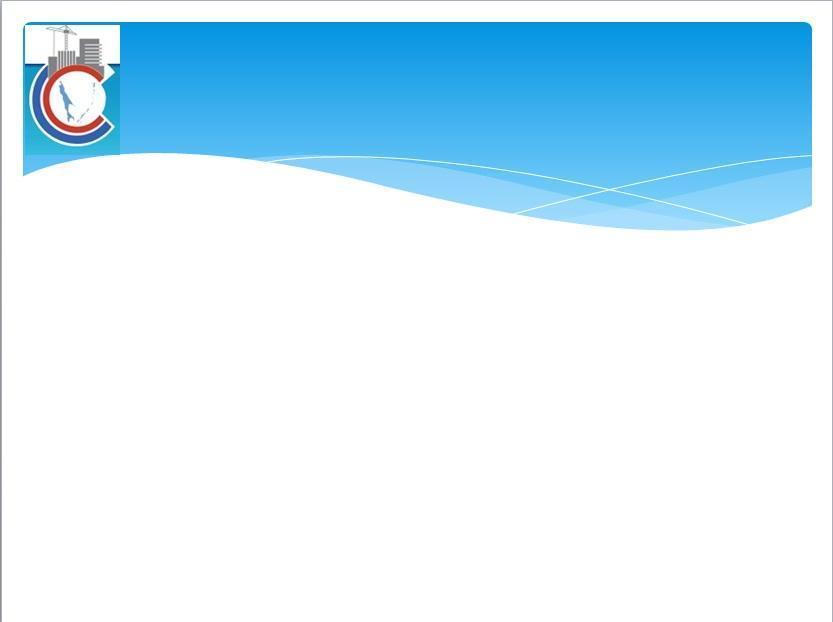 Начальная (максимальная) цена контракта (НМЦК) в настоящее временя содержит средства  на компенсацию процентных надбавок и районных коэффициентов сверх заработной платы для выплаты их работающим и проживающим в районах Крайнего Севера и приравненных к ним местностях.
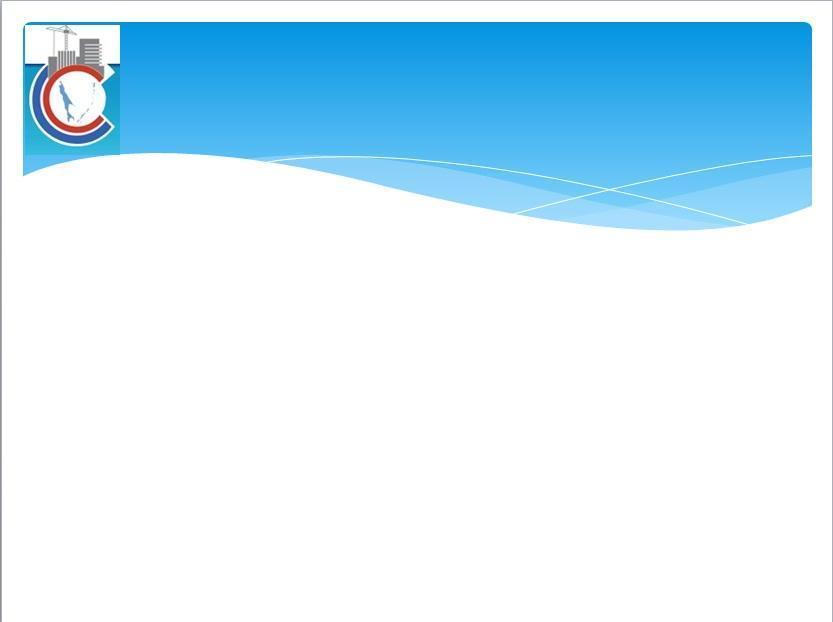 При этом, строительные и проектные организации, зарегистрированные и  осуществляющие предпринимательскую деятельность в регионах, не относящихся к районам Крайнего Севера и приравненным к ним местностям, при получении закупки в районах Крайнего Севера или приравненным к ним местностях,   получают незаконные выплаты.
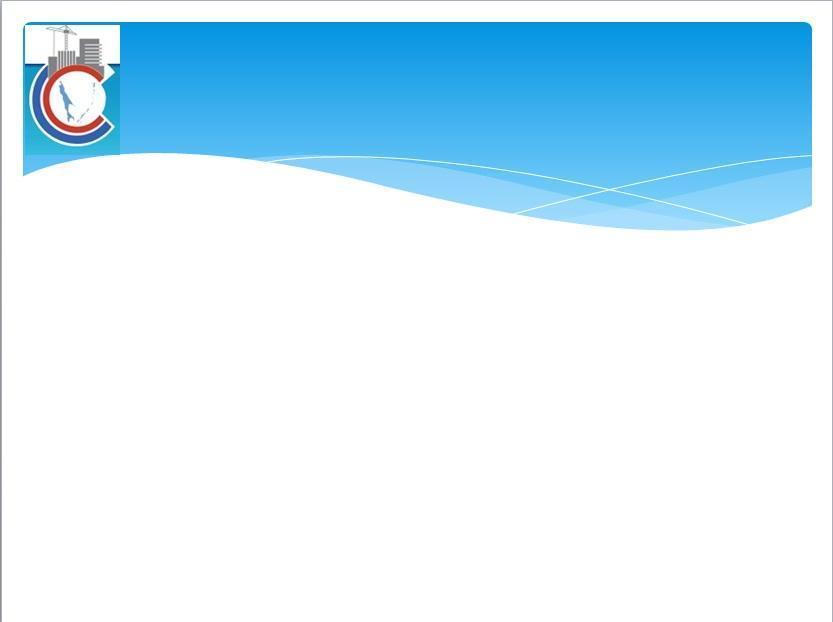 Инструкция о порядке предоставления социальных гарантий и компенсаций лицам,, работающим в районах Крайнего Севера и в местностях, приравненных к ним
Работникам, командированным в районы Крайнего Севера и в приравненные к ним местности из других местностей страны для выполнения монтажных, наладочных и строительных работ, льготы, предусмотренные Указами Президиума Верховного Совета СССР от 10 февраля 1960 года и от 26 сентября 1967 года, не предоставляются.
Инструкция о порядке предоставления социальных гарантий и компенсаций лицам,, работающим в районах Крайнего Севера и в местностях, приравненных к ним
4. Работникам, направленным в служебные командировки и временно на период проведения полевых работ в районы Крайнего Севера и в приравненные к ним местности с предприятий, расположенных в других районах страны, указанные льготы не предоставляются.

5. Лицам, работающим по совместительству, льготы предоставляются только по основной работе.

16.1. На заработную плату, получаемую работником по совместительству, процентные надбавки не начисляются.
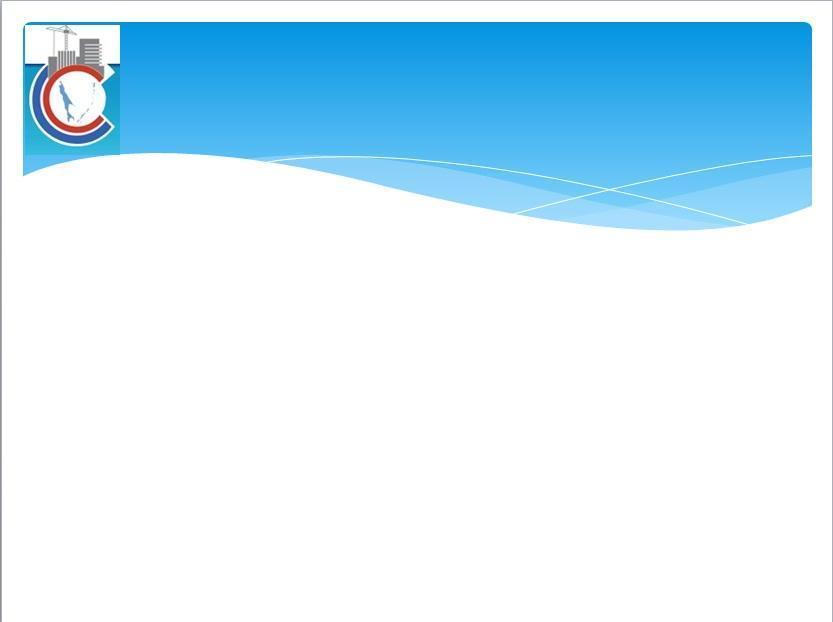 Положениями ст. ст. 14, 17 Федерального закона от 26 июля 2006 года № 135-ФЗ «О защите конкуренции» не допускается недобросовестная конкуренция, в том числе некорректное сравнение хозяйствующим субъектом производимых или реализуемых им товаров с товарами, производимыми или реализуемыми другими хозяйствующими субъектами или создание участнику торгов, преимущественных условий участия в торгах
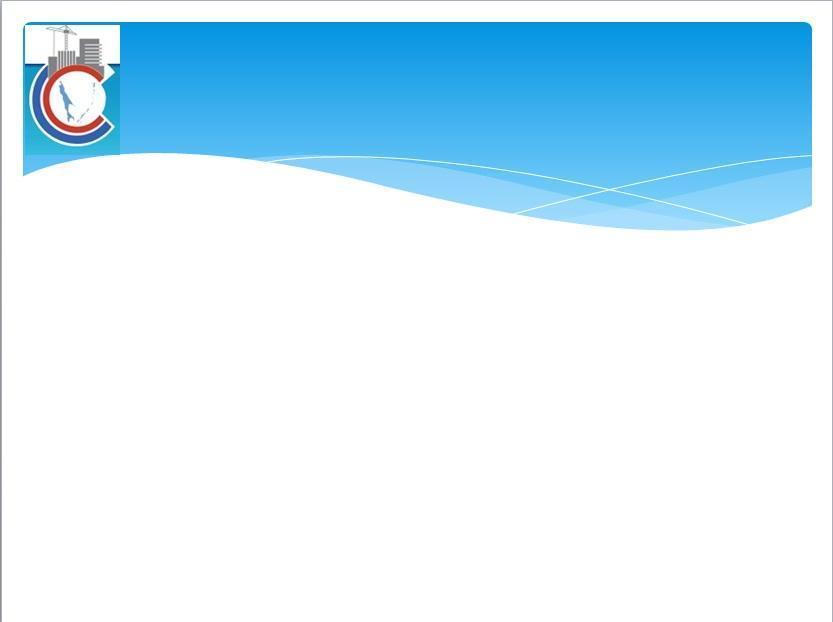 Для устранения недобросовестной конкуренции при государственных и муниципальных закупках необходимо в сводном сметном расчете сметной документации,  перенести все государственные гарантии (северные процентные надбавки, районные коэффициенты к заработной плате и другие компенсации), в специально создаваемый 13-й раздел или вывода государственных гарантий и компенсаций  вообще за пределы сметной стоимости объекта.
ДОБРОСОВЕСТНАЯ КОНКУРЕНЦИЯ
В  НМЦК при осуществлении закупок в строительстве не должны включаться средства на выплаты по государственным гарантиям и компенсациям в районах Крайнего Севера и приравненным к ним местностям (закупки государственных гарантий и компенсаций не осуществляются).
Государственные гарантии и компенсации заказчик выплачивает подрядчику строго в соответствии федерального закона № 4250-1 только проживающим в данной местности и работающим в организации, зарегистрированной в этой местности по специальному запросу подрядчика с приложением необходимых расчётов.
ЧИСТАЯ ЗАРПЛАТА
При такой организации компенсации государственных гарантий подрядчику, последний вынужден будет показывать полную зарплату для получения положенных средств на выплату государственных гарантий работникам в соответствии их стажу работы в этой местности, при необходимости.
При этом будет обеспечена реальная выплата зарплаты работающим и будет обеспечена полная выплата НДФЛ.
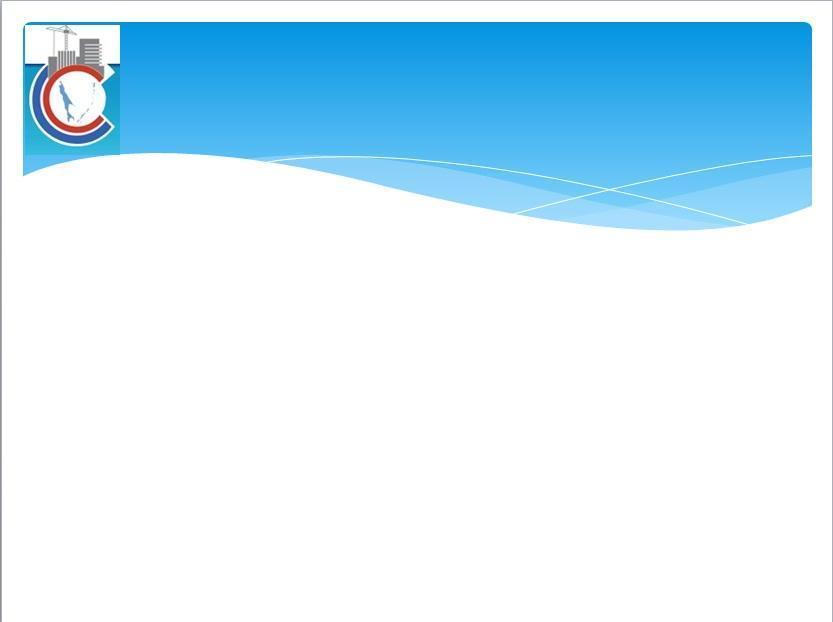 Спасибо за внимание!